Presentations on Project Progress Report Presentation
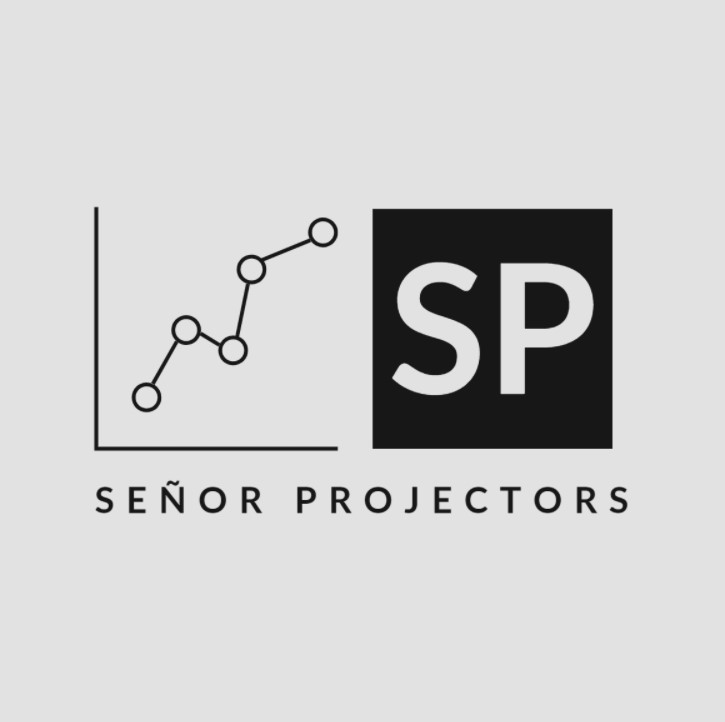 For: Utilizing Data Mining Technologies to Analyze the Physical and Cognitive Benefits of Golf Therapy on Seniors
By 
Steven Merino
          Clemente Rodriguez 
McKay Russell 
Zachary Scholefield
Quick Summary so Far
A Reminder:
Seniors and Golf Therapy 
Combining a big file of CSV files
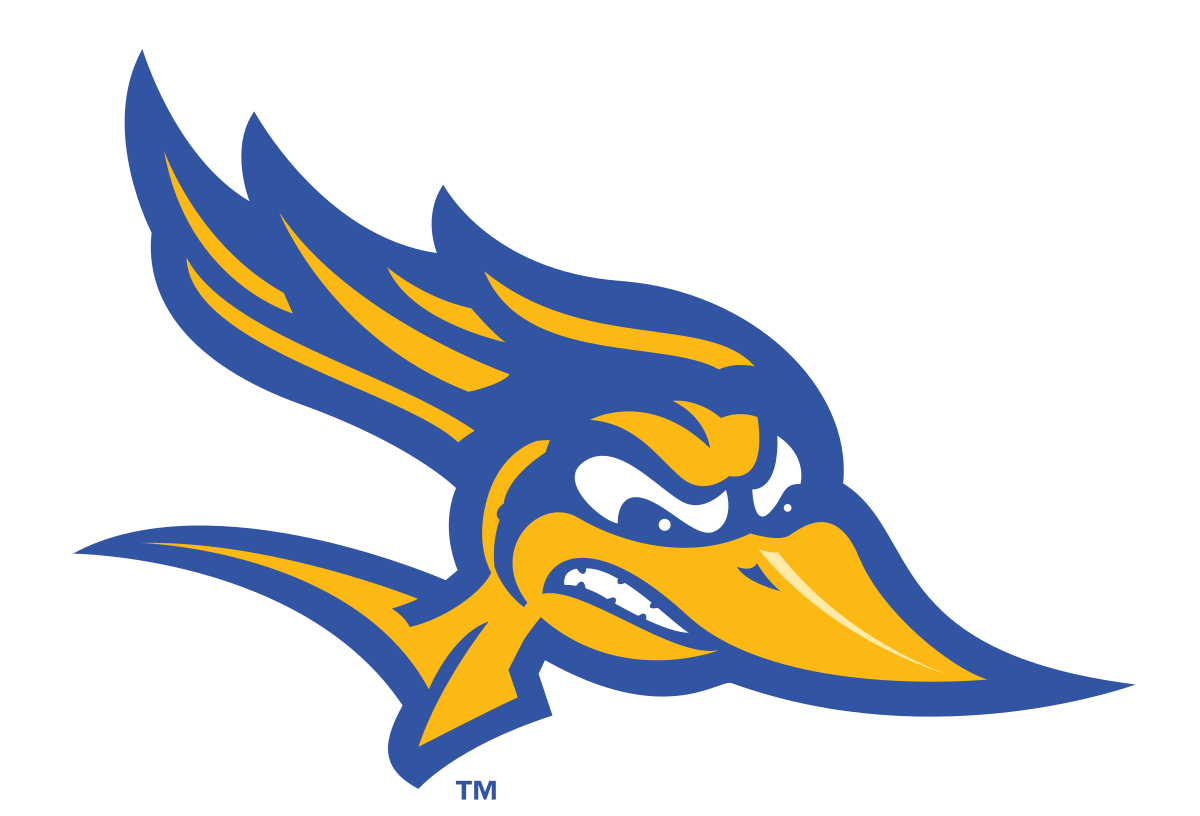 The data and CSVs
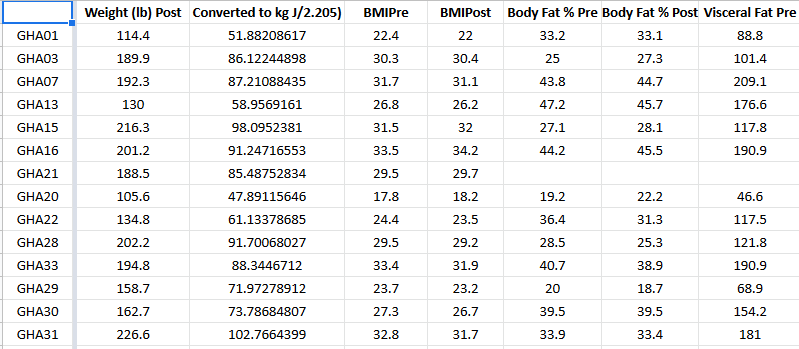 A screen capture of our merged file
Link to the file on Dr. Lei’s website: https://cs.csub.edu/~clei/research/stu_projects/Golf_therapy/Golf_therapy.html
Contains:
Various percent change
Weight of participants 
BMI of participants
Our web page
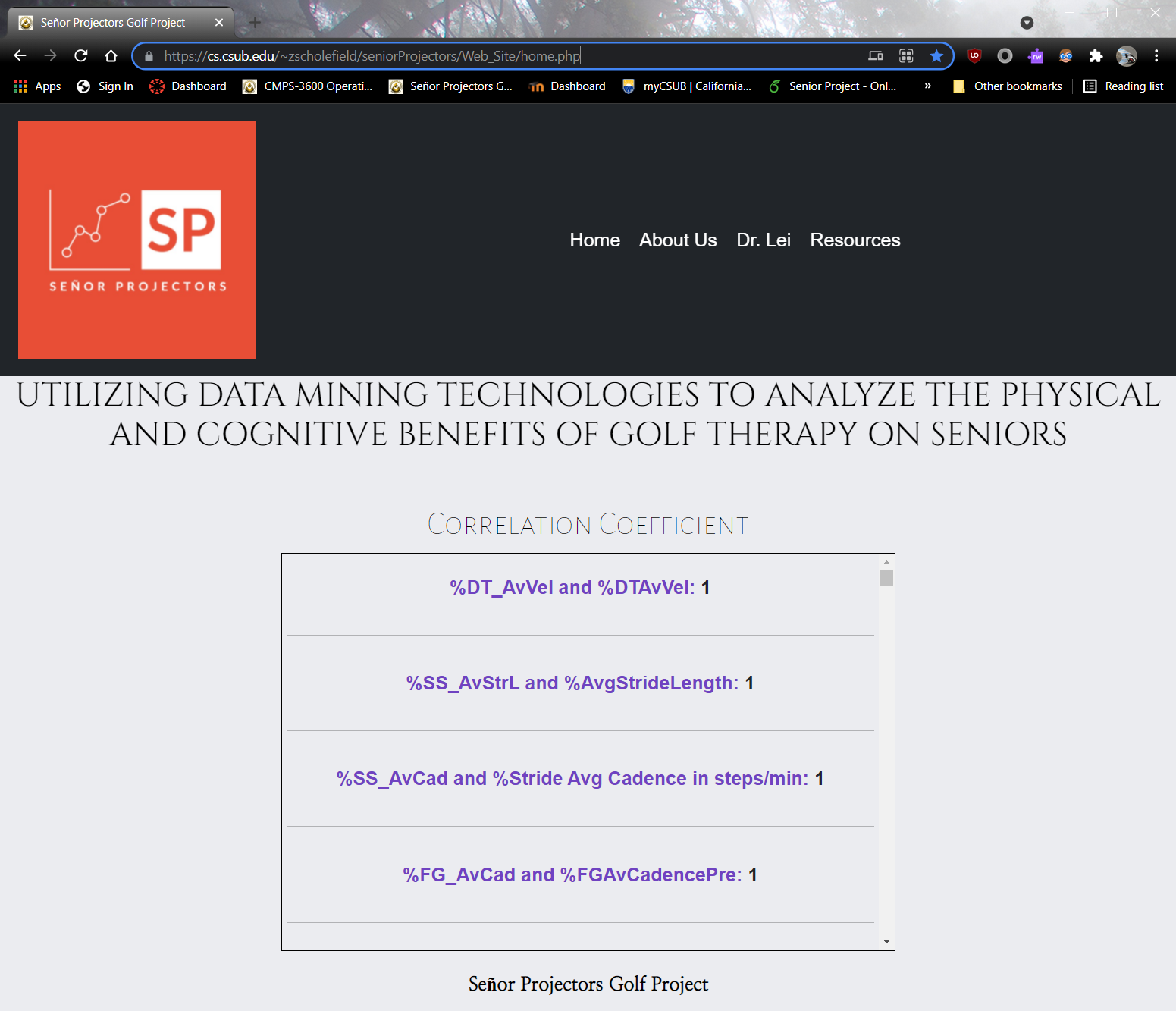 Contains: 
Calculated correlation coefficients 
https://cs.csub.edu/~zscholefield/seniorProjectors/Web_Site/home.php
More interactive features:
Top correlations
Least correlations
Heat map
Next steps...
Two other things we need to add to our webpage:
Heatmap of the data (Interactive) - looking into using python to create the heatmap. 

Ability to choose a column value and have the matching row name and correlation coefficient appear
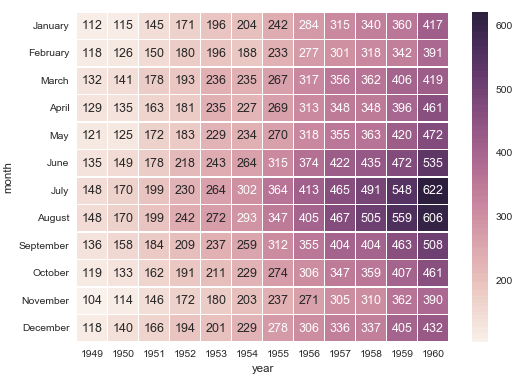 Image source: https://blog.quantinsti.com/creating-heatmap-using-python-seaborn/